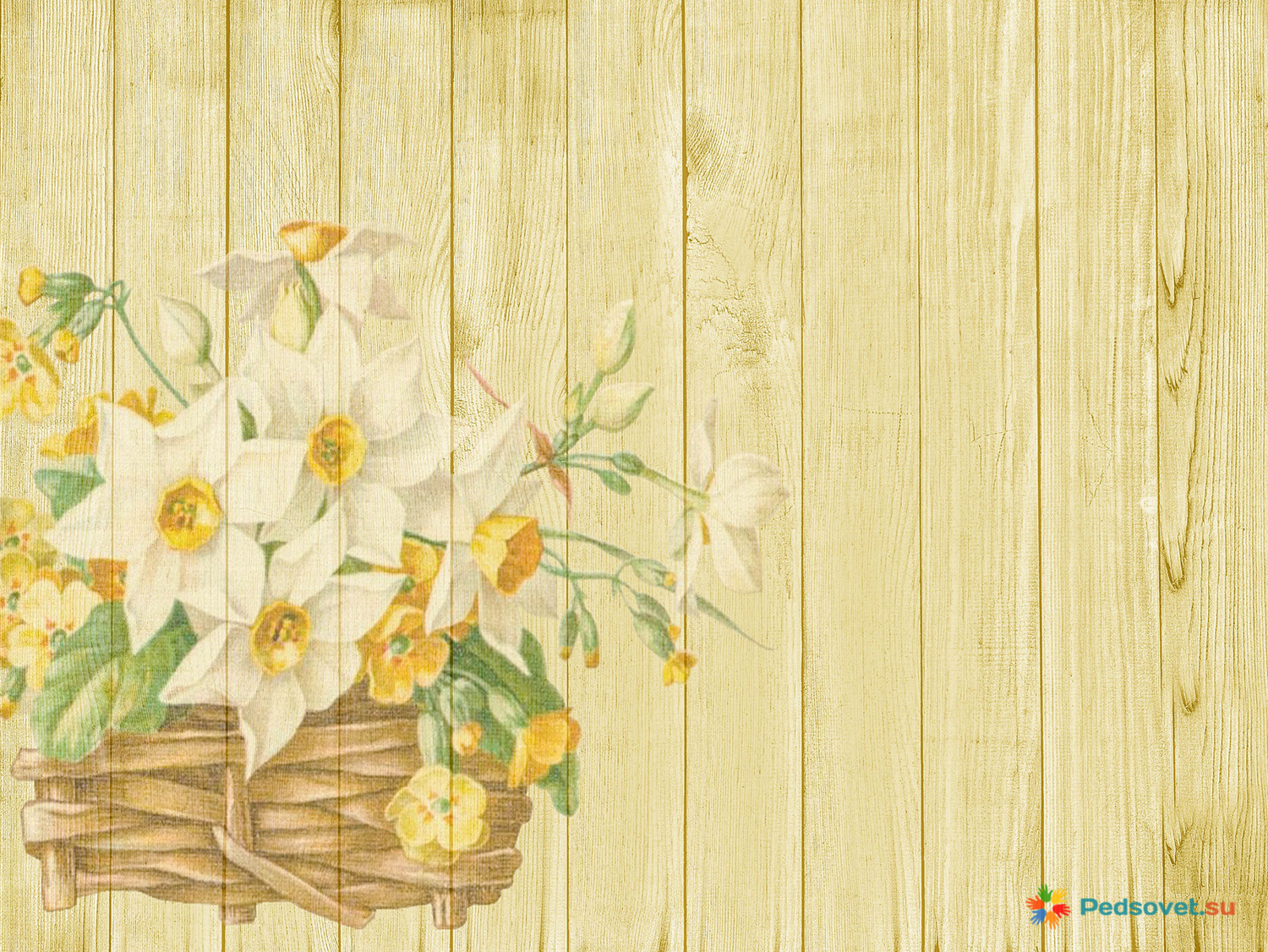 ДАР СЛОВА
ЧОУ «Школа «Благое Отрочество», 
5 класс
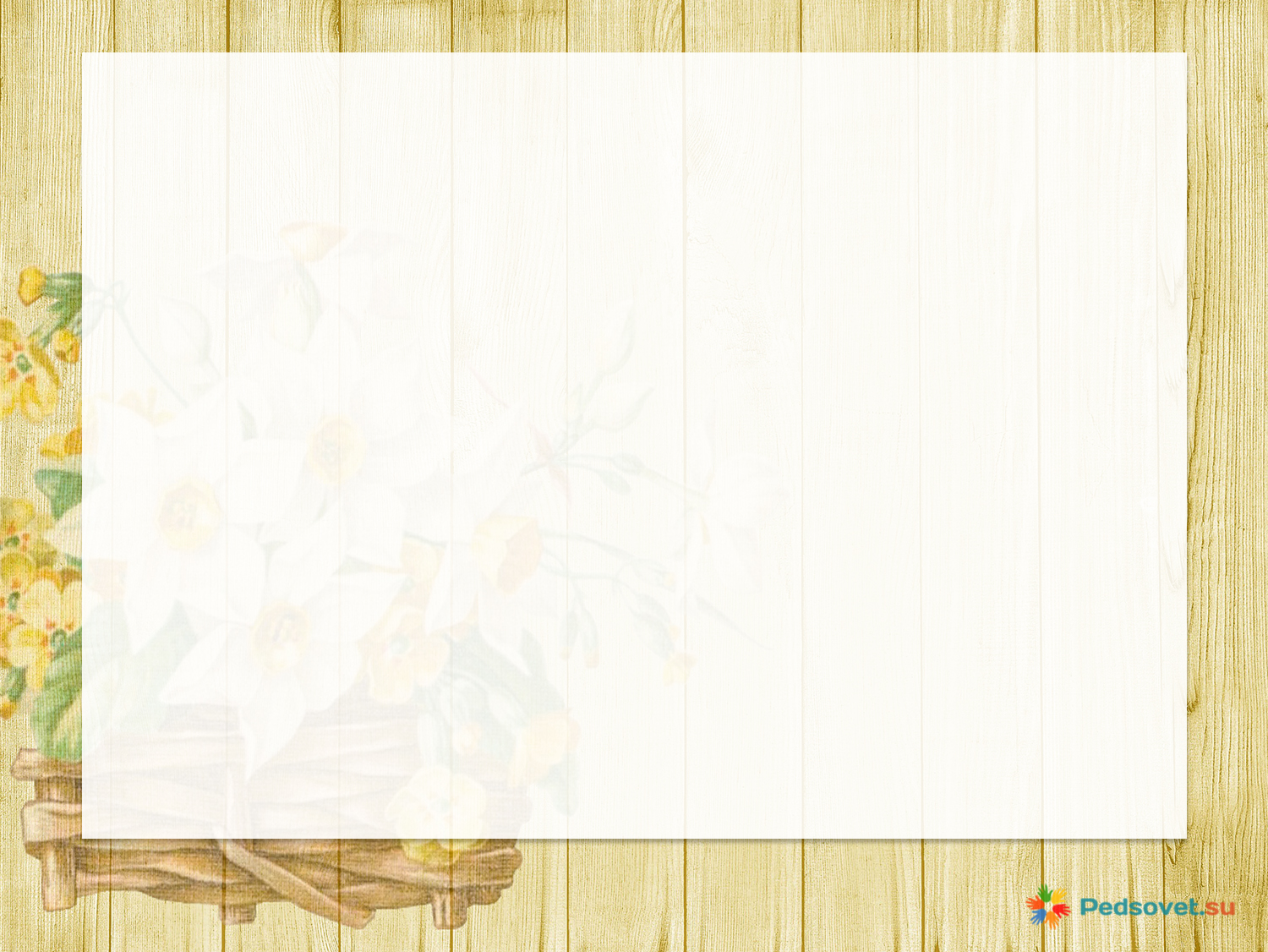 … Вот скрипнула калитка… Вот прозвучали шаги под окнами…  Я слышу, как он отворяет дверь…  Сейчас он войдет, сейчас я увижу его лицо, услышу его голос… Сейчас между нами произойдет самая обыденная и самая непонятная вещь в мире. Мы начнем разговаривать. Гость, издавая звуки разной высоты и силы, будет выражать свои мысли, а я буду слушать эти  звуковые колебания воздуха и разгадывать, что они значат и его мысли станут моими мыслями… О. как таинственны, как странны, как непонятны для нас самые простые жизненные явления!»
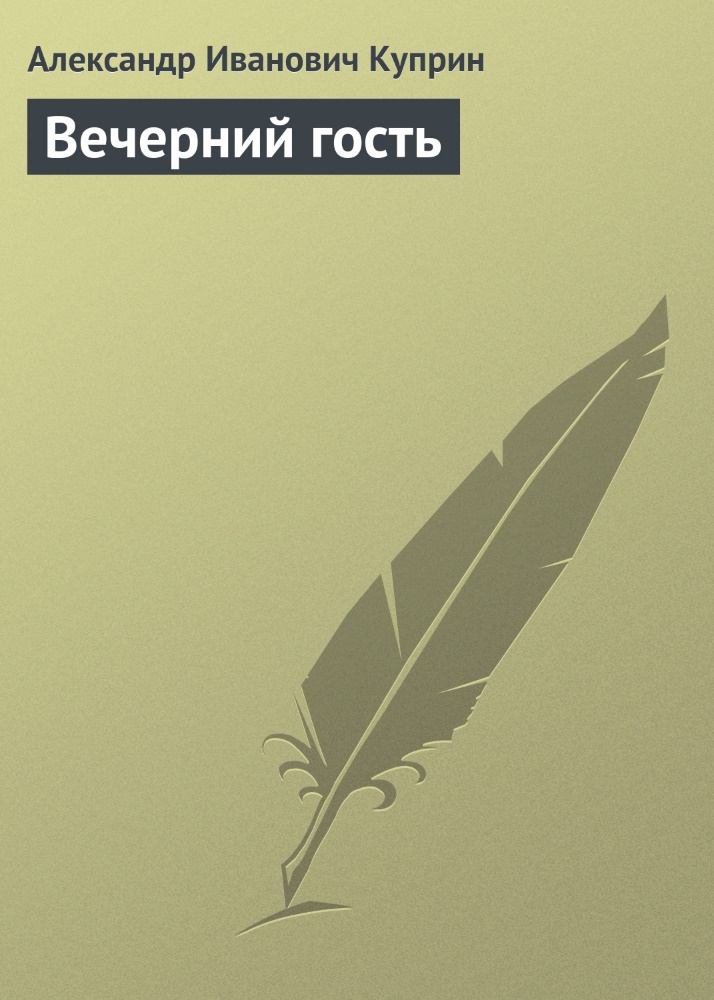 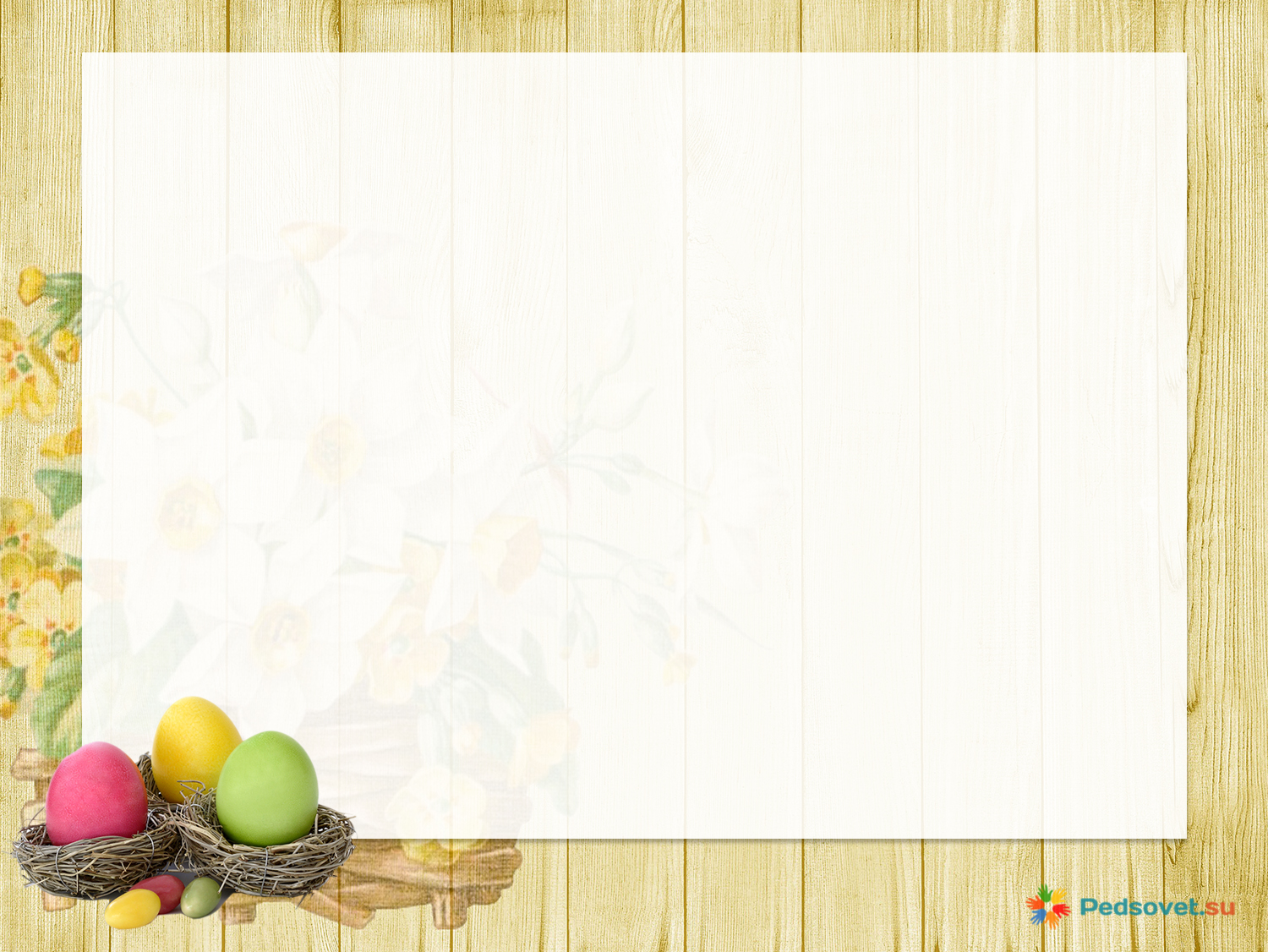 «В начале было Слово, и Слово было у Бога, и Слово было Бог…»   (Евангелие от Иоанна)

«Язык наш – древо жизни на Земле и отец наречий иных».         (А.С.Шишков)

«С языком, с человеческим словом, с речью безнаказанно шутить нельзя; словесная речь человека – это видимая, осязаемая связь, союзное звено между телом и духом».                  (Владимир Даль)
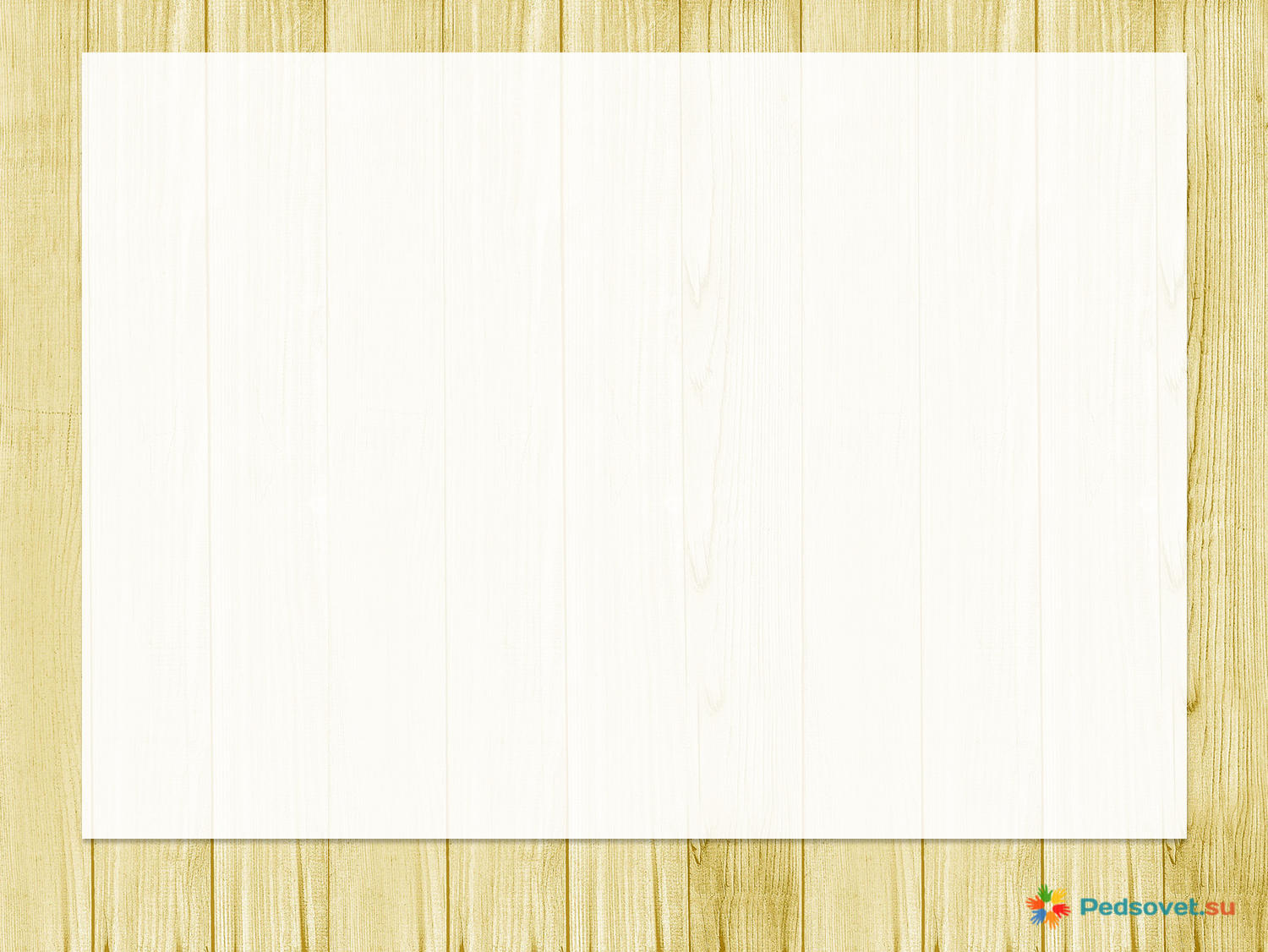 Передайте информацию без слов

Как трудно делать домашнее задание по географии.  
Нужно много читать, чтоб стать интересным человеком.
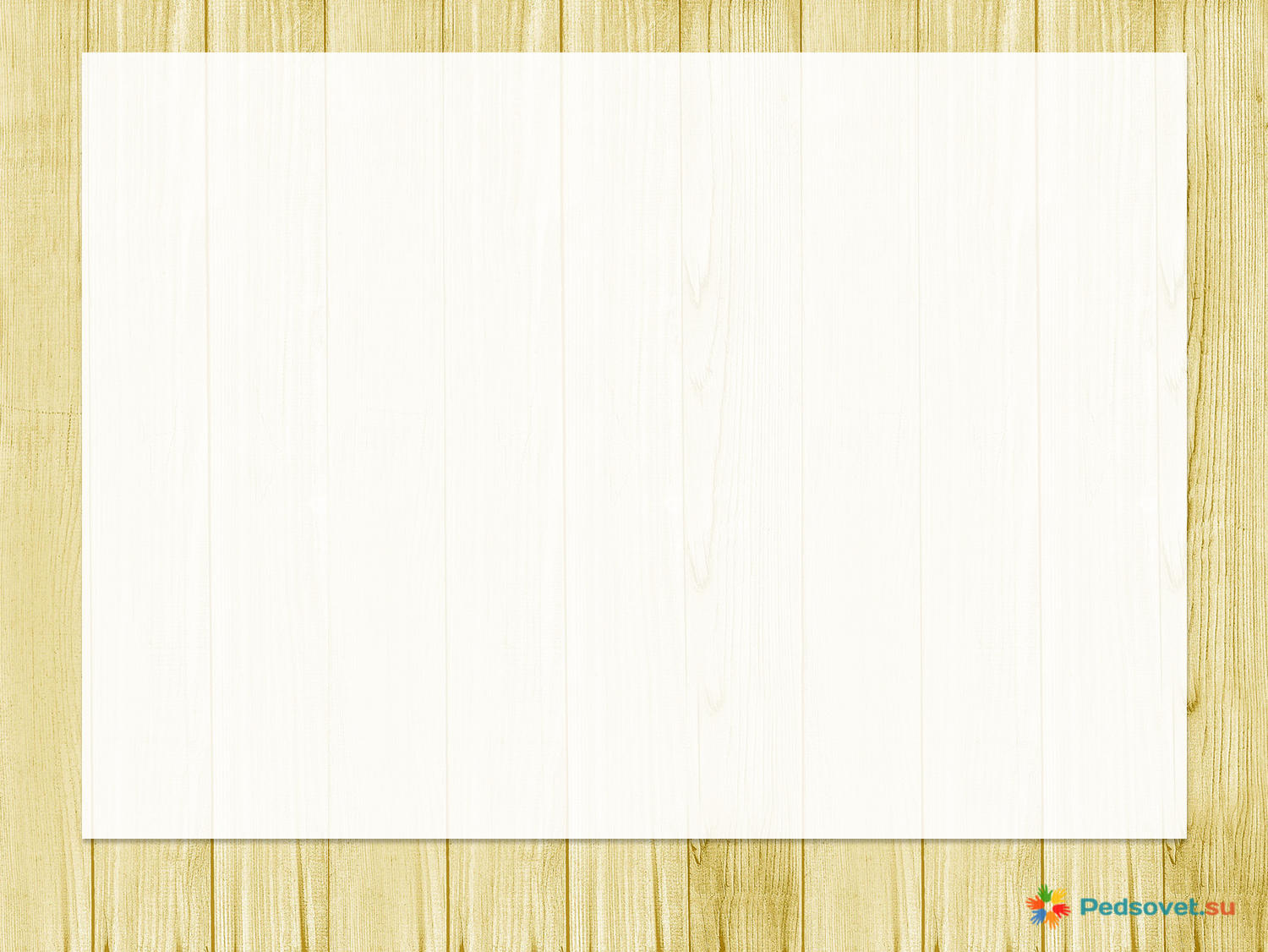 Рассыпанная мудрость. Продолжите пословицы

Острое словечко … 
Где слова привета, … 
Какие слова, … 
Говорить не думая, … 
На каждый роток … 
Доброе слово лечит, …
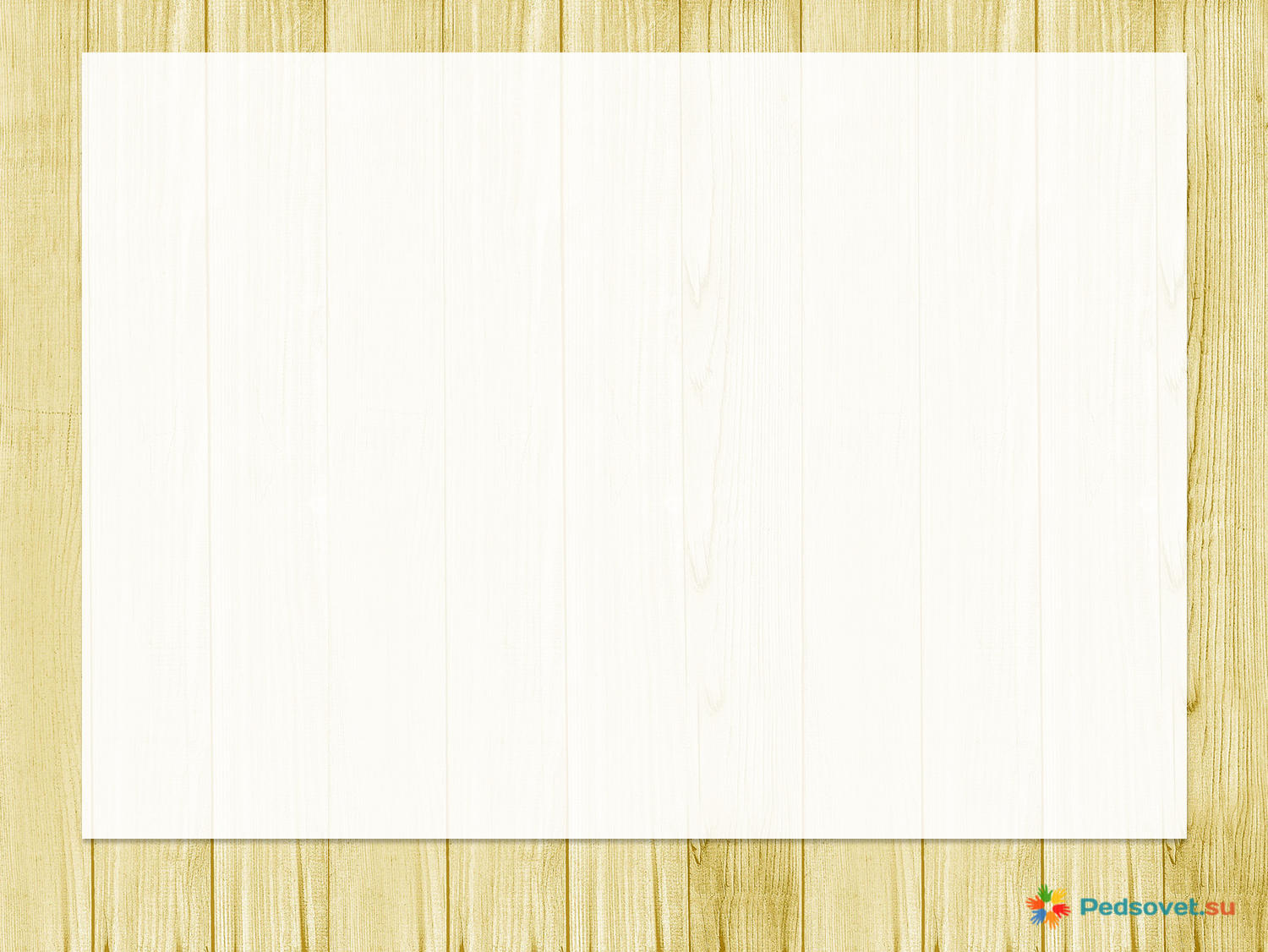 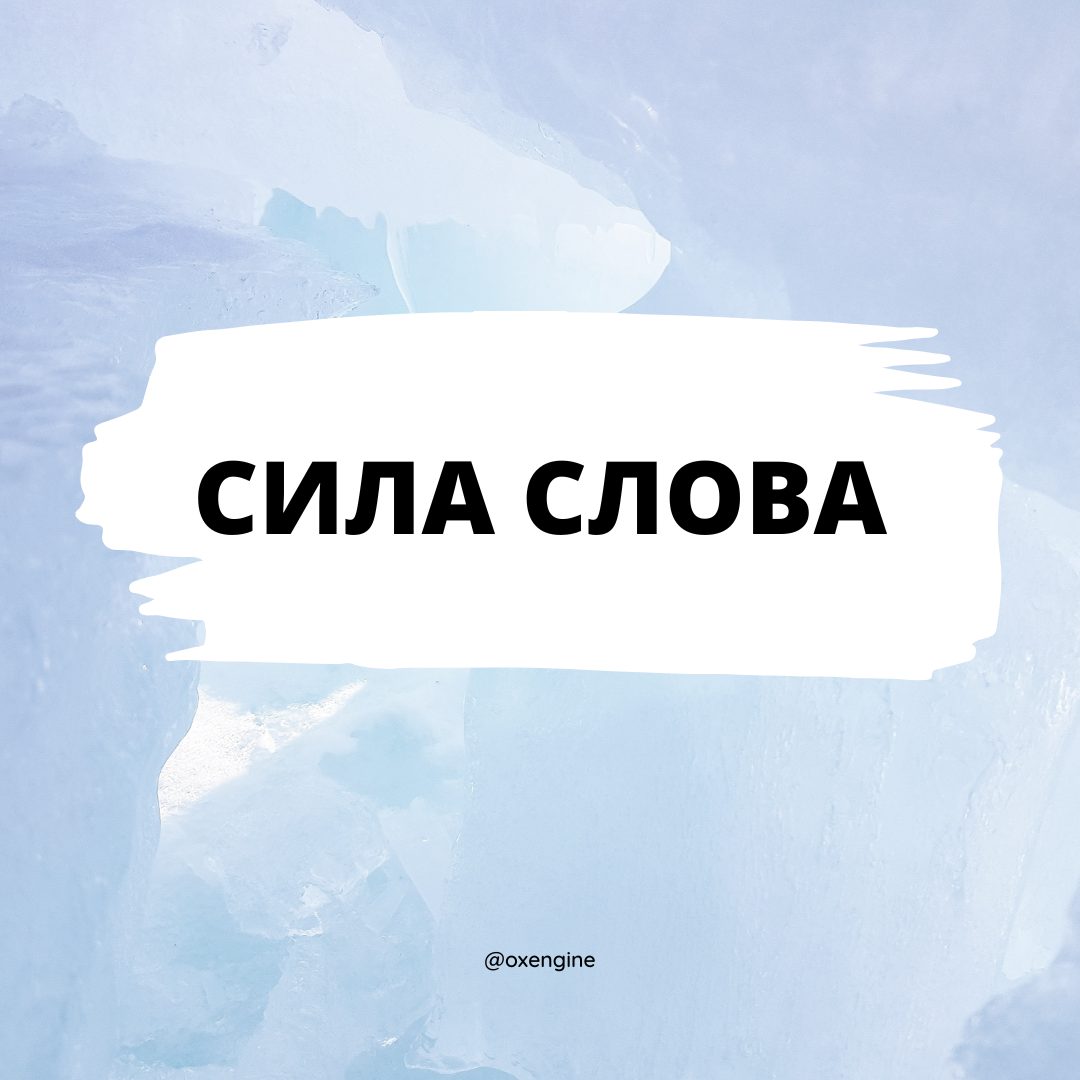 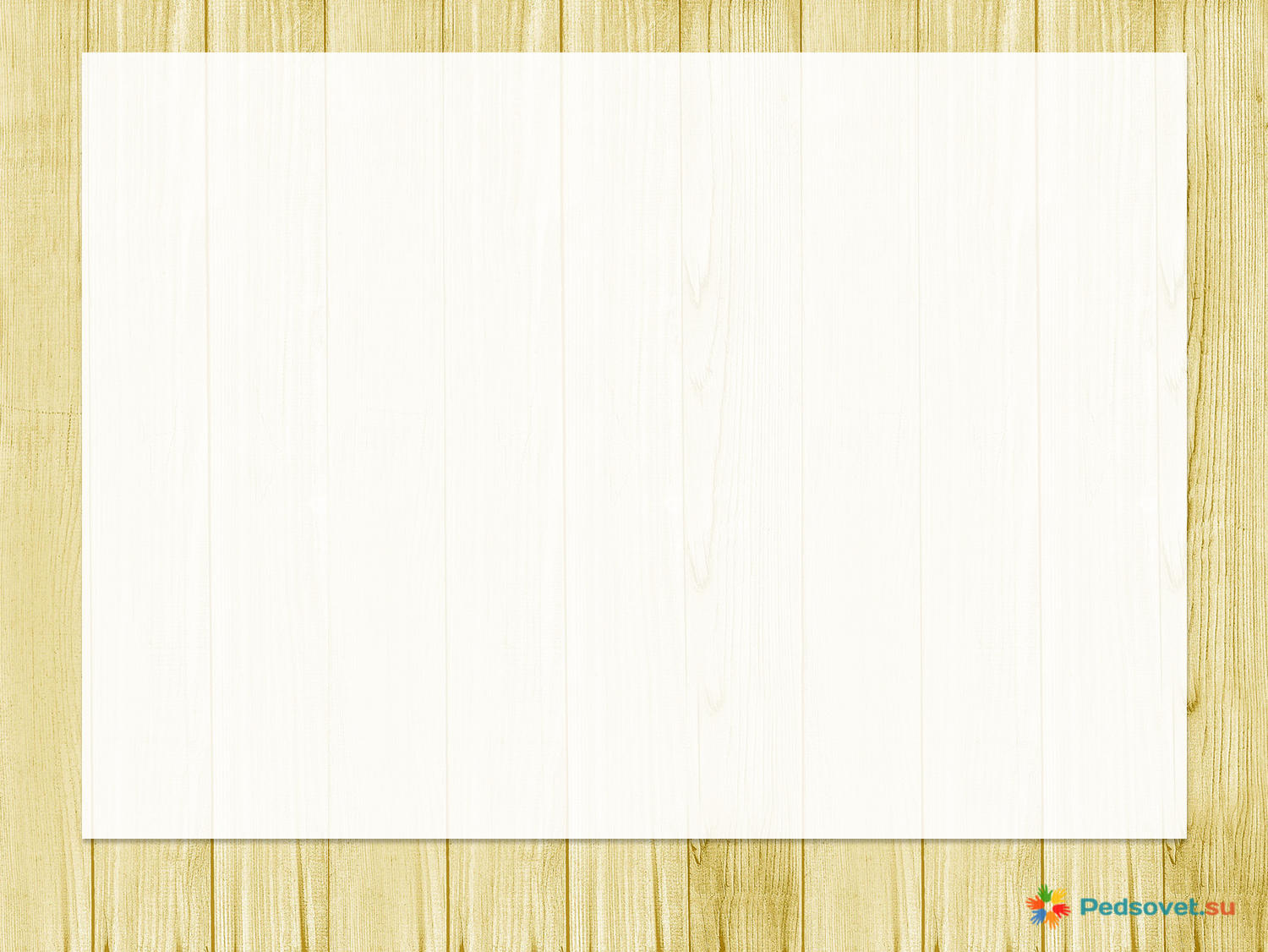 «Распутайте» мудрые изречения
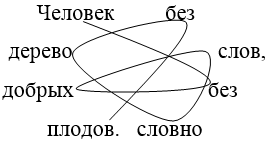 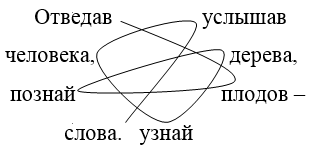 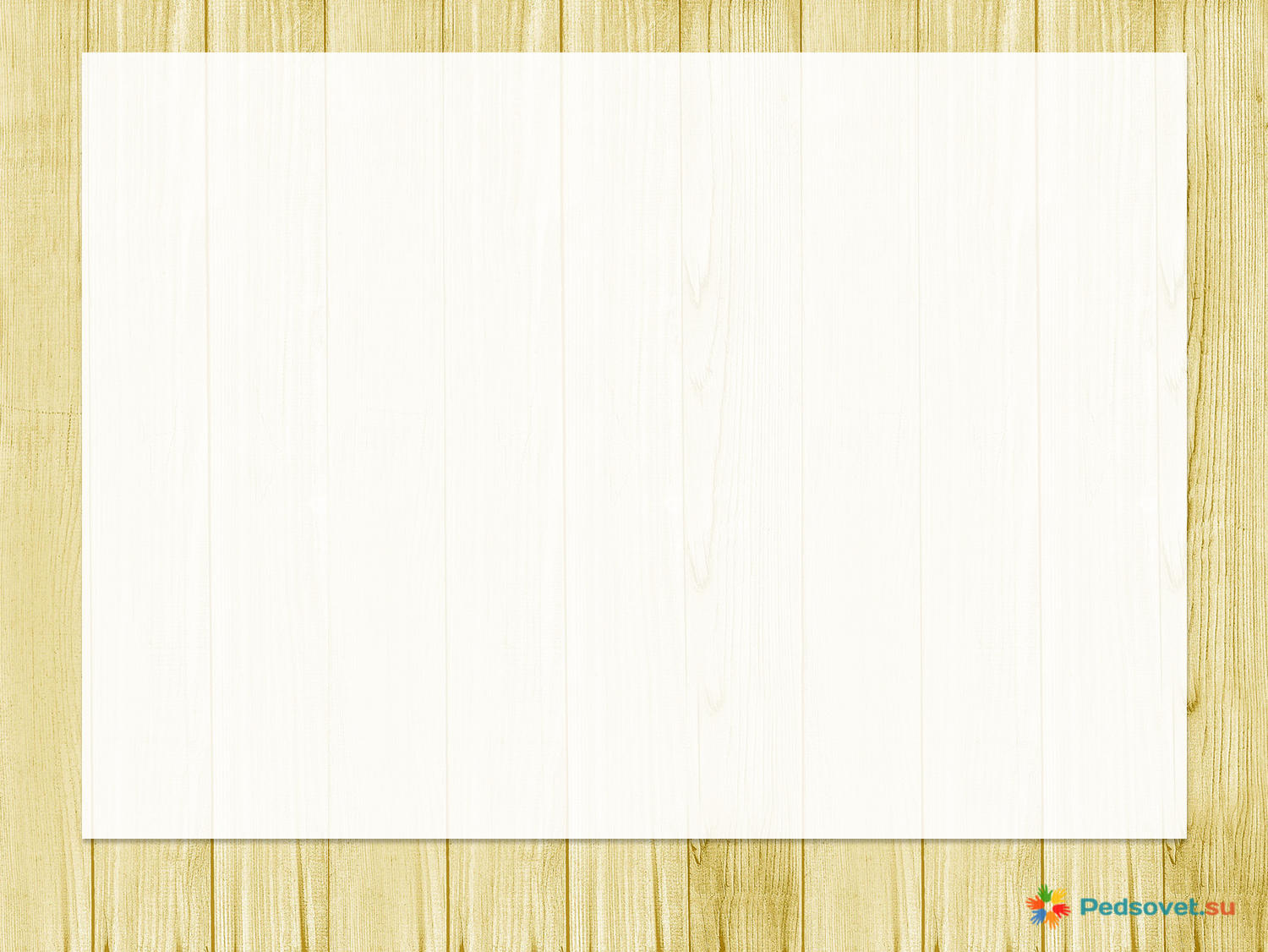 Анна Ахматова. Мужество

Мы знаем, что ныне лежит на весахИ что совершается ныне.Час мужества пробил на наших часах,И мужество нас не покинет.
Не страшно под пулями мертвыми лечь,Не горько остаться без крова,И мы сохраним тебя, русская речь,Великое русское слово.
Свободным и чистым тебя пронесем,И внукам дадим, и от плена спасемНавеки
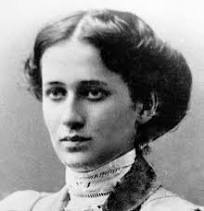